KIPO’s Activities for ST.96
Korean Intellectual Property Office
Topics of Discussion
I. Background
II. Activities
III. Future Plan
I. Background
Objectives
To secure compatibility and consistency for data exchange and dissemination
To apply WIPO ST.96 to KIPO’s current and future IP data, based on our existing proprietary standards (XML Schema, SGML) 
2. Current status





KIPO has used its own XML standards and applied ST.96 for the above-mentioned objectives.
XML
PDF
SGML
TIFF
1948
1979
1998
2001
2005
Present
II. Activities
3
1
1. Construction of ST.96-based DB for Dissemination
◈ Establishing a DB of applicant representative names, patent families, patent classifications, patent/utility model/design gazettes, and bibliographic data in 2014
Patent/Utility Model/Design Gazettes and Bibliographic Data
2
Standardized Applicant Names
Change existing gazettes (SGML, XML) with KIPO’s proprietary standards to ST. 96
If an applicant has used multiple names, a representative name will be designated.
Standardization  of KIPO’s Data 
based on ST.96
(2014)
’12년 
추진실적
4
Patent Families
Patent Classification Record
Patent Family includes all patent and applicant information related to the original application.
Classification record according to the various versions of IPC so as to enhance the systematic classification of patent technology
II. Activities
1-1. Conversion of Gazettes and Bibliographic Data for Patents/Utility Models/Designs to ST.96 Format
Users might have some difficulties in understanding and using KIPO’s gazette data since it employs its own schema-based XML standard and does not follow international standards.
To resolve such problems, KIPO has therefore created ST.96-based XML documents after mapping its gazette data—either in SGML or XML, depending on the production period—with ST.96. 
In addition, schema or data errors related to such gazettes are also corrected for conversion into ST.96 format for ease of access and use by foreign offices. 
Beginning next year, the JPO will be provided with such ST.96-based data.
Bibliographic data of trademarks in ST.96 has been offered to OHIM since Feb. 2014, whereas design bibliographic data in ST.96 will be provided to OHIM as of Dec. 2014.
II. Activities
2. Dispatch of e-Documents in ST.96 Regarding the Hague Agreement to WIPO 
KIPO built its international design system as a follow-up to joining the Hague Agreement in July 2014. 
Through collaboration with WIPO, KIPO was first in the world to be able to start sending international design applications in ST.96 to WIPO.
Dispatching 
in WIPO ST.96 format
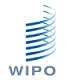 KIPO International Design System (newly developed)
Receipt
Formality Examination
Dispatch
Receive applications online
 Receive applications in paper
 Receive them by IB
 Calculate fees
 Manage such receipts
Computerized formality check (including preliminary formality check)
 Formality check on screen
 Document  transferring
Packaging
 Transmission
III. Future Plan
Increase databases for dissemination, from 11 to 19
19
18
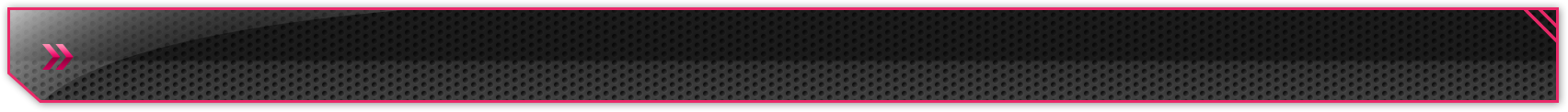 To Construct IP Data in ST.96 for Dissemination
15
12
11
Intermediate documents
Sequence listings         
Applicant/agent data
Patent families
Patent classifications
Standardized applicants’ names
Legal statuses
Changes in grant holder
Error correction histories
IPR Gazettes
Application trends
Patent abstracts
Transaction Histories 
Registrations
Trials
Citations for  examination
          …
new
Secondary processing
Gazettes (TM)
Bibliographies (TM)
Gazettes (P, UM, D)
Bibliographies (P, UM, D)
Trial (trial decisions)
Gazettes (3D, image)
Thank You